Figure 2. Anatomical location of the auditory structures of STG [HG (red); PT (dark blue), BA 22 (purple) and ...
Cereb Cortex, Volume 14, Issue 7, July 2004, Pages 731–740, https://doi.org/10.1093/cercor/bhh033
The content of this slide may be subject to copyright: please see the slide notes for details.
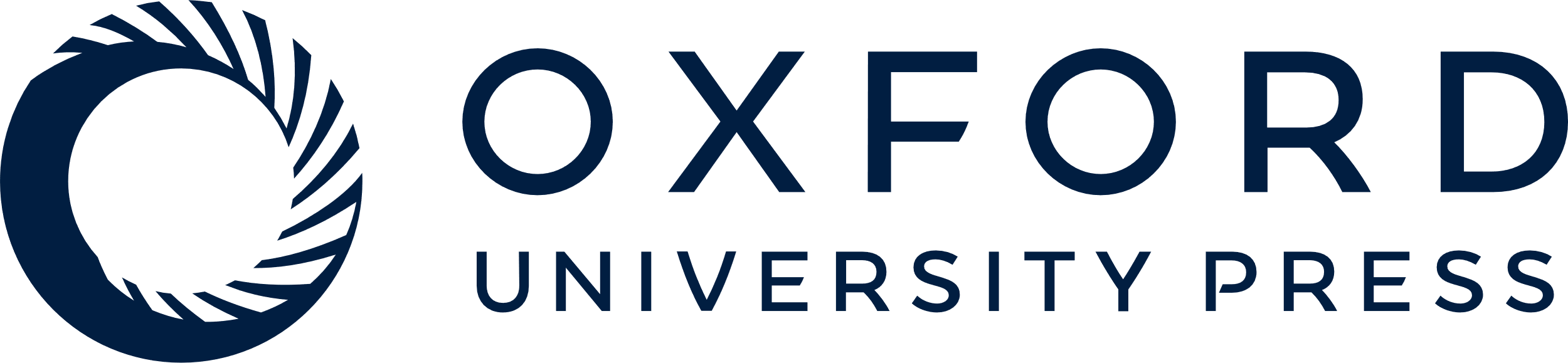 [Speaker Notes: Figure 2. Anatomical location of the auditory structures of STG [HG (red); PT (dark blue), BA 22 (purple) and post T1 (brown)] and insula (light blue) listed in Table 1. Area Post T1 corresponds to the posterior part of STG and area BA 22 corresponds to the anterior part of STG (also called Ant T1).


Unless provided in the caption above, the following copyright applies to the content of this slide:]